Η ΑΚΤΙΝΟΘΕΡΑΠΕΙΑ ΧΘΕΣ ΚΑΙ ΣΗΜΕΡΑ
ΜΥΡΣΙΝΗ ΜΠΑΛΑΦΟΥΤΑ 
ΑΚΤΙΝΟΘΕΡΑΠΕΥΤΗΣ ΟΓΚΟΛΟΓΟΣ 
ΕΠΙΚ. ΚΑΘΗΓΗΤΡΙΑ ΠΑΔΑ
Ιπποκράτους Αφορισμοί (87)
«Οκόσα φάρμακα ούκ ίηται, σίδηρος ίηται.
     Όσα σίδηρος ούκ ίηται, πύρ ίηται. 
     Όσα δε πύρ ούκ ίηται, ταύτα χρηνομιζείν ανίατα.»
Ιστορική αναδρομή
1898 . Ανακάλυψη  Ραδίου ( Ra 226 )
1899. Η 1η επιτυχής θεραπεία ασθενούς 
1913 – 1930. Πολλές δημοσιεύσεις ΑΚΘ για ΒΡΘ Ca μήτρας 
1932…… Εξωτερική ΑΚΘ με ακτίνες Χ   800 – 1000 ΚV
Σήμερα . Εξωτερική ΑΚΘ με ενέργειες από 6 – 35 ΜeV
ΗΛΕΚΤΡΟΜΑΓΝΗΤΙΚΗ ΑΚΤΙΝΟΒΟΛΙΑ
Ευρύ φάσμα ακτινοβολιών: ραδιοφωνικά κύματα (τεχνικά ηλεκτρομ. κύματα), υπέρυθρες ακτίνες, το ορατό φως, τις υπεριώδεις ακτίνες, την ακτινοβολία γ, την ακτινοβολία χ.

Διαφέρουν ως προς τον τρόπο παραγωγής τους και το φάσμα τους.
Το φάσμα είναι : συνεχές ( φάσμα του ορατού φωτός)
                           γραμμικό (π.χ. φάσμα της ακτινοβολίας γ)
                           συνεχές και γραμμικό (της ακτινοβολίας χ)
Τύποι της ακτινοβολίας. Το εύρος εφαρμογής της ιονίζουσας ακτινοβολίας
Είδη   Ακτινοβολίας  στην Ακτινοθεραπεία
Ηλεκτρομαγνητική : ακτινοβολίες που μεταφέρουν ενέργεια με μορφή ηλεκτρομαγνητικού κύματος (ακτίνες Χ, γ) με πολύ μικρό μήκος κύματος. Εκπέμπονται από γραμμικούς επιταχυντάς ,και ραδιενεργά ισότοπα (Co-60)
Σωματιδιακή : 
σωματίδια α (πυρήνες ηλίου)  
σωματίδια β (ηλεκτρόνια)
Νετρόνια
Π-μεσόνια  (πειραματικά)
Πρωτόνια (θετικά φορτισμένα e-) επιταχύνονται σε cyclotron και αποκτούν μεγάλες ενέργειες 100-300 MeV. Εφαρμόζονται σε θεραπείες δοσοπεριοριστικών οργάνων  π.χ. Ν Μ
Σωματιδιακή ακτινοβολία
Η απώλεια της ενέργειας των βαρέως φορτισμένων σωματιδίων δεν είναι σταθερή κατά την διαδρομή τους μέσα στην ύλη. Στην αρχή της διαδρομής αποδίδεται μικρό ποσό ενέργειας, ενώ προς το τέλος της πορείας αποδίδεται το μέγιστο ποσό της ενέργειας και το σωματίδιο παύει να κινείται μέσα στο υλικό. Αυτή η μέγιστη απόδοση της ενέργειας ονομάζεται κορυφή Bragg.
Ακτινοβολία ή Σωματίδια α (πυρήνες ηλίου): θετικά φορτισμένα σωματίδια, που εκπέμπονται με ταχύτητα 14.000-25.000 km/sec, αντιστοιχούν σε ενέργεια 4-8 MeV. Όμως η διεισδυτικότητά τους είναι μικρή και δεν επιτρέπει την θεραπευτική τους εφαρμογή.
Ακτινοβολία ή Σωματίδια β; είναι ηλεκτρόνια που εκπέμπονται με διαφορετικές ταχύτητες κυμαινόμενες από 60.000-300.000 km/sec. Η μάζα τους είναι 7000 φορές μικρότερη από εκείνη των σωματιδίων α, άρα είναι πολύ ελαφρύτερα. Άρα οι ακτίνες β έχουν διεισδυτική ικανότητα πολύ μεγαλύτερη από εκείνη της α.
Νετρόνια . Στερούνται ηλεκτρικού φορτίου =ουδέτερα σωματίδια. Δεν εξασκούν ηλεκτροστατικές επιδράσεις στα ηλεκτρόνια άρα η πορεία τους μέσα στην ύλη είναι μεγάλη.
Ραδιενεργά στοιχεία . Ραδιενέργεια. Μέτρο ραδιενέργειας.
Ραδιενεργά είναι εκείνα τα στοιχεία των οποίων οι πυρήνες είναι ασταθείς και διασπώνται μεταπίπτοντας σε σταθερότερους, με ταυτόχρονη εκπομπή σωματιδίων, ή ακτίνων γ. Αυτό το φαινόμενο λέγεται ραδιενέργεια.
Μέτρο της ραδιενέργειας είναι ο αριθμός των διασπώμενων ατόμων στην μονάδα του χρόνου. Μονάδα μετρήσεως είναι το Curie (1Ci=3,7 x 10 στην 10η διασπάσεις κατά δευτερόλεπτο).
Ακτινοβολία γ . Παράγεται από την αποδιέγερση των πυρήνων των ραδιενεργών στοιχείων. Είναι ηλεκτρομαγνητική ακτινοβολία μικρού μήκους κύματος, ή φωτόνια γ. 
Η απορρόφηση της ακτινοβολίας γ από την ύλη γίνεται με τη βοήθεια τριών φαινομένων:               φαινόμενο Compton
                                         φωτοηλεκτρικό
                                        φαινόμενο υλοποίησης ενέργειας ή    δημιουργίας ζευγών ή δίδυμης  γένεσης.
νετρόνια
Δημιουργούν μεγάλη πυκνότητα ιοντισμών.
Τα βιολογικά τους αποτελέσματα είναι ανεξάρτητα της οξυγόνωσης των ιστών. 
ΣΗΜΑΝΤΙΚΑ ΠΛΕΟΝΕΚΤΗΜΑΤΑ ΣΤΗΝ ΑΚΘ ΣΕ ΣΧΕΣΗ ΜΕ ΤΙΣ ΗΛΕΚΤΡΟΜΑΓΝΗΤΙΚΕΣ ΑΚΤΙΝΟΒΟΛΙΕΣ
Ακτίνες χ ή Roentgen.
Είναι ιοντίζουσα ακτινοβολία όπως η γ, διαφέρει όμως ως προς τον τρόπο παραγωγής τους. Η ακτίνες χ παράγονται από διεγερμένα άτομα, ενώ οι γ από διεγερμένους πυρήνες. Η ενέργεια των φωτονίων της ακτινοβολίας χ αρχίζει από μερικά KV έως 15-20 MeV.παράγεται από λυχνίες (αερόκενοι σωλήνες με άνοδο και κάθοδο).
Στην ακτινοδιάγνωση χρησιμοποιούμε ακτίνες χ με ενέργεια 25 KV – 150 KV 
Στην κλασική  ΑΚΘ είχαμε δέσμες 500KV. 
Σήμερα η ΑΚΘ χρησιμοποιεί δέσμες ακτίνων χ υψηλής ενέργειας (6-20 MeV) που  παράγονται από τους γραμμικούς επιταχυντάς.
Το φάσμα τους είναι και γραμμικό και συνεχές. Τα φωτόνια μικρής ενέργειας είναι ανεπιθύμητα και τα απομακρύνουμε με παρεμβολή φίλτρων (ηθμών) συνήθως αλουμίνιο ή χαλκός. Έτσι η δέσμη γίνεται πιο ομοιογενής και αυξάνεται η μέση διεισδυτική ικανότητά της.
Σκοπός της Ακτινοθεραπείας
Η καταστροφή των νεοπλασμάτων χωρίς την πρόκληση βλάβης ασυμβάτου προς την ζωή εις τους φυσιολογικούς ιστούς, οι οποίοι ακτινοβολούνται συγχρόνως.
Επίδραση της ακτινοβολίας στους ιστούς
Ο Ellis έλεγε ότι η απόδοση ενέργειας γίνεται με πρόκληση ιονισμών κατά μήκος της οδού της ακτινοβολίας. 
     ΙΟΝΤΙΣΜΟΣ είναι η απόσπαση ενός ή περισσοτέρων e- ενός ατόμου μετά την πρόσκρουση σ΄αυτό φωτονίων. Το ποσό της ενέργειας που προσφέρουν τα φωτόνια στην πρόσκρουση αυτή λέγεται ενέργεια ιοντισμού.
Βλάβες των κυττάρων λόγω της ΑΚΘ
Μη θανατηφόρες βλάβες.
Δυνητικά θανατηφόρες βλάβες.
Καθυστέρηση στη μίτωση.
Υποθανάτια βλάβη.
Θανατηφόρος βλάβη.
Επίδραση της ακτινοβολίας επί του οργανισμού
Πρωτεύουσα βλάβη  οφείλεται στην καταστροφή των κυττάρων, εξαρτάται δε από το ρυθμό αναπαραγωγής των επιζώντων κυττάρων.

Δευτερεύουσα βλάβη οφείλεται σε διαταραχή της λειτουργίας παρακείμενων του όγκου ιστών που ακτινοβολούνται ( γενικές και ειδικές π.χ. ξηροστομία, οίδημα λάρυγγα, εντερίτιδα, λευκοπενία, θρομβοκυτταροπενία, νεφρική ανεπάρκεια κ.λπ.).
Θανατηφόρος δόση ενός όγκου ή θεραπευτική δόση ακτινοβολίας θεωρείται εκείνη δια της οποίας επιτυγχάνεται έλεγχος του όγκου σε ποσοστό 95%      ( TCD 95 = Tumor control – cure dose ).
Τα Είδη της Ακτινοθεραπείας
Η ριζική θεραπευτική αντιμετώπιση μιας κακοήθειας ως μοναδική θεραπεία (χωρίς τη χειρουργική θεραπεία).
Συμπληρωματική ή ενίσχυση του θεραπευτικού αποτελέσματος της χειρουργικής.
Ανακουφιστική ή παρηγορητική για ανακούφιση του ασθενούς από συμπτώματα οφειλόμενα στη νόσο (αιμορραγία, οστικά άλγη, δυσκαταποσία, δύσπνοια κ. ά.) και βελτιώνει την ποιότητα ζωής του ασθενούς.
Ακτινοευαισθησία των όγκων
Ο όρος Ακτινοευαισθησία εκφράζει την ανταπόκριση του όγκου στην ακτινοβολία, δηλ. το βαθμό και την ταχύτητα υποστροφής του.
Μετράται με το θεραπευτικό δείκτη ο οποίος εκφράζει τη σχέση της θεραπευτικής δόσης ακτινοβολίας ή ακτινοευαισθησίας της κακοήθειας  και της δόσης ανοχής των φυσιολογικών ιστών.
Η ακτινοευαισθησία  εξαρτάται από
Τη μιτωτική δραστηριότητα (ιστός προέλευσης του όγκου).
Βαθμός διαφοροποίησης των κυττάρων.
Μερική τάση του οξυγόνου (ανοξικοί ιστοί είναι ακτινοάντοχοι).
Από την αναλογία των μιτώσεων και τη φάση διαίρεσης του κυττάρου.
Άλλα εγγενή χαρακτηριστικά του κυττάρου.
Μηχανισμοί αναγέννησης των ακτινοβολημένων καρκινικών κυττάρων
Τα 4 R της ΑΚΘ
Repopulation: επαναποικισμός (κυτταρική επανασυγκρότηση).
Reoxygenation: επανοξυγόνωση. 
Repair of sublethal damage: επιδιόρθωση της υποθανάτιας βλάβης.
Redistribution: ανακατανομή (τα ακτινοβολημένα κύτταρα ανακατανέμονται στις διάφορες φάσεις του κυτ. κύκλου).
Συνοπτικά ο τρόπος δράσης της ακτινοβολίας στους ιστούς
Οι ακτινοβολίες (κυματοειδείς ή σωματιδιακές) είναι μορφή ενέργειας.
Η ενέργεια αυτή εναποτίθεται στους ιστούς και προκαλεί αλλοιώσεις.
Οι αλλοιώσεις οφείλονται στην πρόκληση ιοντισμών κατά μήκος της οδού των ακτίνων. Η πυκνότητα και η κατανομή τους διαφέρει ανάλογα του είδους της ακτινοβολίας.
 Στα κύτταρα ο ιοντισμός επηρεάζει κατευθείαν σημαντικά μόρια π.χ. DNA και με το νερό προκαλεί ελεύθερες ρίζες που έχουν μεγάλη αντιδραστική ικανότητα π.χ. OH,H, H2O2κ.λπ.
 Από βιολογική άποψη τα πλέον σημαντικά μόρια είναι εκείνα που σχετίζονται με τον πολλαπλασιασμό και τη διαίρεση του κυττάρου.
Κατά την ακτινοβόληση ενός βιολογικού υλικού παρατηρείται
Καθυστέρηση της διαίρεσης των κυττάρων.
Απώλεια της ικανότητας διαίρεσης των κυττάρων.
Χρωματοσωματικές βλάβες.
Διαταραχές ενζυμικών λειτουργιών.
Διαταραχές της διαπερατότητας των κυτταρικών μεμβρανών.

                Πολλές κυτταρικές λειτουργίες μπορεί να συνεχιστούν παρά 
                την ακτινοβολία (π.χ.νευρικός ιστός) η οποία μπορεί να έχει 
                καταστρέψει μόνο την ικανότητα αναπαραγωγής. Από ραδιοβιολογικής πλευράς είναι νεκρά κύτταρα.
Μορφές ακτινοθεραπείας
Εξωτερική ή τηλεθεραπεία (Co 60, γραμ. επιταχυντής). Ακτινοβολείται η πρωτοπαθής εστία και η μικροσκοπική υποκλινική νόσος πέριξ αυτής.
       Το ακτινοβολητέο πεδίο διαμορφώνεται μετά από σχεδιασμό θεραπείας με τη βοήθεια αξονικής ή μαγνητικής τομ. Με 3D (conformal) σύμμορφη τεχνική ή με διαμορφούμενης έντασης δέσμη (IMRT).

 Εσωτερική ακτινοθεραπεία (βραχυθεραπεία): ΑΚΘ κλειστών πηγών ως ενίσχυση της δόσης στο υποξικό κέντρο του όγκου.
ΒΡΘ επαφής ή πλησιοθεραπεία.
Ενδοϊστική μονίμων εμφυτευμάτων.
Ενδοαυλική (οισοφάγος, βρόγχοι).
Ενδοαγγειακή (χοληφόρα).
Ακτινοευαισθητοποίηση αύξηση της αποτελεσματικότητας και προστασία των πέριξ ιστών
Βελτίωση της οξυγόνωσης: 
Χημειοθεραπευτικά που σκοτώνουν εκλεκτικά τα υποξικά  κύτταρα. (mitomycin).
Θάλαμοι υπερβαρικού οξυγόνου (Ο2 πίεσης 3 ατμ.).
Εισπνοή carbogen (μείγμα 95% Ο2 και CO2 ).
 Ακτινοευαισθητοποιές ουσίες: (συνθετική ερυθροποιητίνη,τα παράγωγα της νιτροϊμιδαζόλης).
Ακτινοπροστατευτικές ουσίες: για προφύλαξη των υγειών ιστών, εξουδετερώνοντας την τοξική οργανική ρίζα.(γλουταθειόνη, αμιφοστίνη ).
Συνδυασμός με Υπερθερμία: αυξάνουμε τη θερμοκρασία στον όγκο με μικροκύματα στους 42,5 – 45   C, άρα αυξάνεται η αιμάτωση, άρα το οξυγόνο στο κέντρο του όγκου.
Τοποθέτηση μικρής πηγής ραδίου στο πρόσωπο γυναίκας το 1905
ΑΚΘ επιθηλιώματος σε πρόσωπο γυναίκας, με ακτίνες Χ,  παραγόμενες  από Roentgen λυχνία το 1915.
Άνω: Απόπειρα θεραπείας της Φυματιώσεως με Ακτίνες Χ το 1910 πριν γίνουν αντιληπτές (1920) οι συνέπειες των ιοντιζουσών Ακτινοβολιών. Κάτω: Ακτινογραφία εμφυτευμένων βελόνων ραδίου και δοχεία φύλαξης αλάτων ραδίου.
Henry Kaplan 1956, Stanford. Μια από τις πρώτες θεραπείες με γραμμικό επιταχυντή 6MeV.
Εκπομπή δέσμης ακτινοβολίας από ΠΗΓΗ
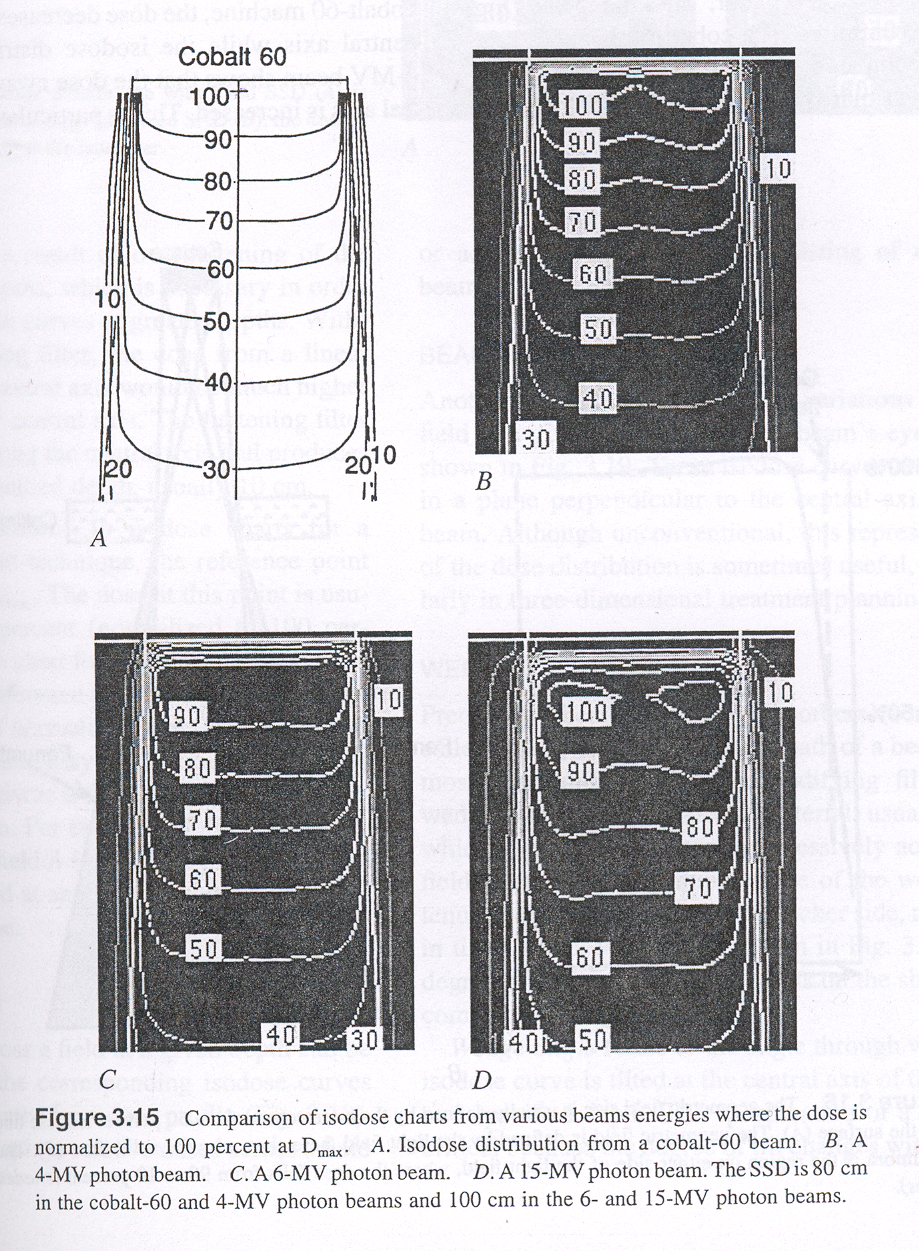 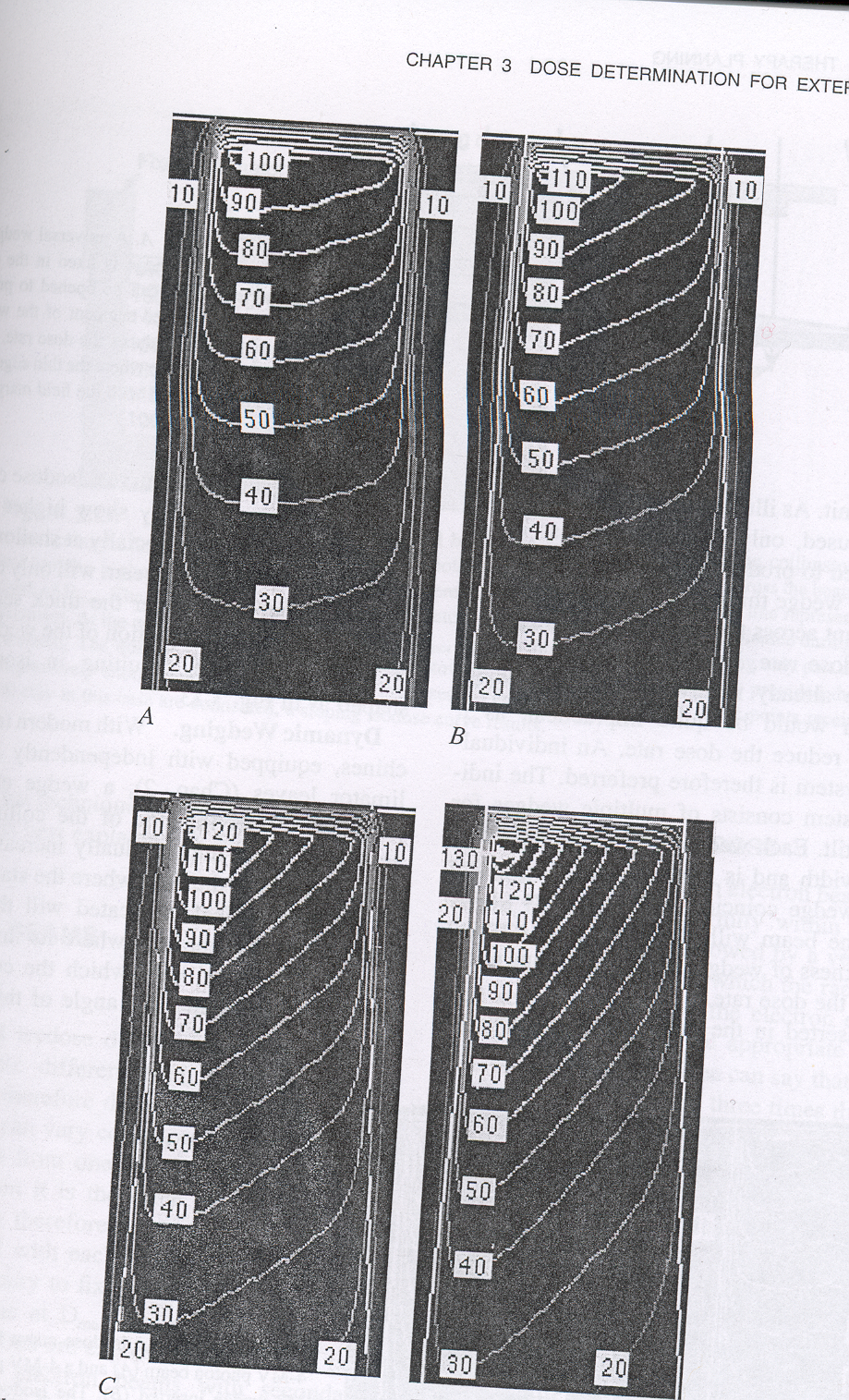 Διαμόρφωση δέσμης με χρήση ηθμών (φίλτρων)
Ακτινοθεραπεία… σήμερα
Σύγχρονος γραμμικός επιταχυντής 6-18MeV που υποστηρίζει θεραπείες IGRT-IMRT.
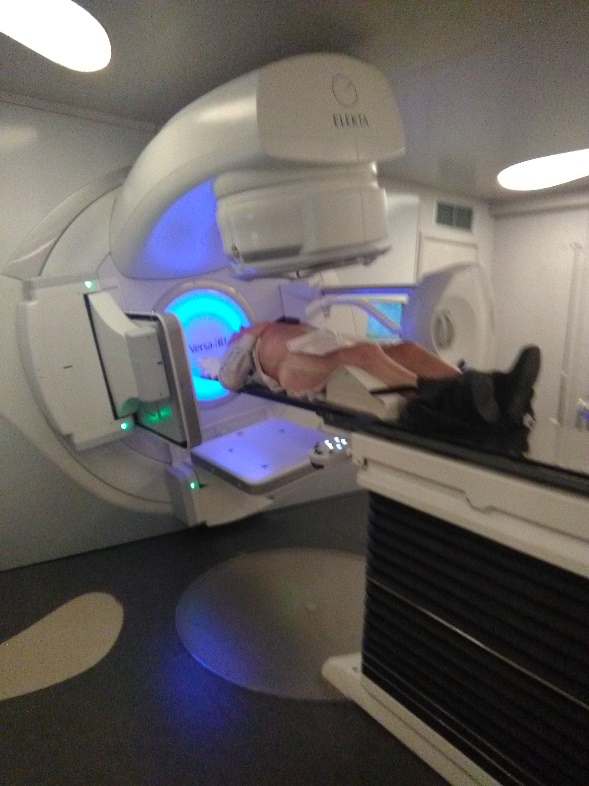 Εξωτερική Ακτινοθεραπεία
Ακτινοφυσικός
Οι Φυσικοί μας:
εκτελούν  την δοσιμέτρηση των μηχανημάτων
διενεργούν τα προγράμματα  των ποιοτικών ελέγχων για τη σωστή και ασφαλή λειτουργία  όλων των συστημάτων της ακτινοθεραπείας.
Έχουν την ευθύνη του σχεδιασμού των ακτινοθεραπευτικών σχεδίων θεραπείας , των πλάνων θεραπείας.
Συνεργάζονται στενά με τον ακτινοθεραπευτή γιατρό, στον σχεδιασμό και στην επιλογή του σωστότερου πλάνου, από φυσική και ραδιοβιολογική άποψη.
Επιβλέπουν τους καθημερινούς ελέγχους που γίνονται από τούς τεχνολόγους στα μηχανήματα ακτινοθεραπείας.
Πραγματοποιούν τούς τακτικούς περιοδικούς ελέγχους οι οποίοι διασφαλίζουν την ποιότητα θεραπειών.
Είναι υπεύθυνοι για την επιβεβαίωση των θεραπειών για κάθε ασθενή.
Είναι υπεύθυνοι για την κλινική εφαρμογή κάθε νέας τεχνικής.
Η εξωτερική Ακτινοθεραπεία: Η εξωτερική Ακτινοθεραπεία μπορεί να είναι:  Συμβατική δισδιάστατη (2D), που χρησιμοποιείται κυρίως ως παρηγορητική θεραπεία. Η δέσμη της Ακτινοβολίας έχει συνήθως σχήμα τετραγώνου ή παραλληλογράμμου, και αναπόφευκτα επηρεάζεται εκτός από τον όγκο και σημαντικό τμήμα υγιών ιστών. Έτσι, η Ακτινοβολία πρέπει να είναι χαμηλής δόσης, η οποία ναι μεν δεν επαρκεί για να ιαθεί ο καρκίνος, αλλά είναι κατάλληλη για να αμβλυνθούν τα συμπτώματά του. Γίνεται με μηχανήματα κοβαλτίου ή γραμμικούς επιταχυντές χαμηλής ενέργειας.  Σύμμορφη τρισδιάστατη (3D-CRT). Επιτρέπει πολύ πιο ακριβή ακτινοβόληση του όγκου απ’ ότι η 2D, με αποτέλεσμα να περιορίζεται σε σημαντικό βαθμό η Ακτινοβόληση των φυσιολογικών ιστών. Είναι κατάλληλη για όλους τους όγκους.  Διαμορφούμενης έντασης (IMRT). Είναι μία προηγμένη τεχνική, που χρησιμοποιεί γραμμικούς επιταχυντές ελεγχόμενους από ηλεκτρονικούς υπολογιστές, για να διαμορφώσει την Ακτινοβολία στο σχήμα του όγκου και έτσι να περιοριστεί ακόμα περισσότερο η Ακτινοβόληση των υγιών ιστών. Υπολογίζεται ότι ο ένας στους τρεις ασθενείς, ωφελούνται από αυτή τη μορφή Ακτινοθεραπείας. Είναι κατάλληλη για επιλεγμένους όγκους.  Απεικονιστικά καθοδηγούμενη (IGRT). Ουσιαστικά είναι η χρήση απεικονιστικών εξετάσεων (όπως οι Ακτινογραφίες και η αξονική τομογραφία) σε συνδυασμό με την Ακτινοβόληση. Η απεικόνιση επιτρέπει την παρακολούθηση της θέσης του όγκου και του ασθενούς, ούτως ώστε να γίνεται με ακόμη μεγαλύτερη ακρίβεια η Ακτινοβόληση. Είναι κατάλληλη για πολλούς όγκους.  Στερεοτακτική. Είναι μία τεχνική που επιτρέπει Ακτινοβόληση των όγκων με μεγάλη ακρίβεια. Συνήθως χρησιμοποιείται σε μικρούς, καλά περιγεγραμμένους όγκους (ιδίως του εγκεφάλου, του νωτιαίου μυελού, του πνεύμονος κ.ά.), οι οποίοι συχνά δεν μπορούν να αφαιρεθούν χειρουργικά. Γίνεται με εξειδικευμένους γραμμικούς επιταχυντές.  Θεραπεία με φορτισμένα σωματίδια (πρωτόνια p ή ιόντα άνθρακα), για να ακτινοβοληθούν όγκοι που απαιτούν εξαιρετικά μεγάλη ακρίβεια στόχευσης, εξαιτίας της θέσης τους και της γειτνίασής τους, με ευαίσθητα όργανα. Η Ακτινοβόληση με πρωτόνια αντί με φωτόνια, επηρεάζει λιγότερο τους παρακείμενους υγιούς ιστούς. Γι’ αυτό λ.χ. η θεραπεία με πρωτόνια εφαρμόζεται σε παιδιά, καθώς και σε όγκους όπως το μελάνωμα στην ίριδα του ματιού ή σε όγκους του εγκεφάλου.
Τρισδιάστατος σχεδιασμός ΑΚΘ3D conformal η διεθνής ακτινοθεραπευτική επιτροπή συνιστά τον προσδιορισμό των μεγεθών του στόχου(target)
Μορφολογικό μέγεθος: GTV(gross tumor volume): η ορατή κλινικά ή απεικονιστικά έκταση (μέγεθος) της νόσου δηλ. του όγκου και των προσβεβλημένων λεμφαδένων.
Κλινικό μέγεθος :CTV (clinical target volume): εκτός από το ορατό μέγεθος της νόσου είναι και οι υποκλινικές μικροσκοπικές εντοπίσεις που πρέπει να ακτινοβοληθούν και εξαρτώνται από το είδος της κακοήθειας.
Σχεδιασμένο μέγεθος όγκου: PTV (planning target volume): είναι το γεωμετρικό περίγραμμα που περιλαμβάνει τα προηγούμενα μεγέθη και λαμβάνει υπόψιν και τις μικρές κινήσεις των διαφόρων δομών του σώματος.
Θεραπευόμενο μέγεθος: TTV(treated target volume): είναι το γεωμετρικό σχήμα που περιβάλλεται από την ισοδοσιακή επιφάνεια –καμπύλη.
Ακτινοβολούμενο μέγεθος: ITV (irradiated target volume): όλος ο όγκος των ιστών που υπόκεινται στην επίδραση της ακτινοβολίας.
ΣΧΕΔΙΑΖΟΝΤΑΙ ΑΠΑΡΑΙΤΗΤΩΣ ΚΑΙ ΤΟ ΠΕΡΙΓΡΑΜΜΑ ΤΩΝ ΥΓΕΙΩΝ ΟΡΓΑΝΩΝ ΠΟΥ ΒΡΊΣΚΟΝΤΑΙ ΠΛΗΣΙΩΝ ΤΟΥ ΟΓΚΟΥ.
Τα βήματα σχεδιασμού ενός τρισδιάστατου πλάνου θεραπείας
GROSS TUMOR  VOLUME: Ο  κακοήθης όγκος ή η κοίτη του εάν έχει προηγηθεί εγχείρηση. Έχει χρώμα  κόκκινο.
CLINICAL TUMOUR VOLUME: Περικλείει τον προηγούμενο  στόχο με ένα όριο ασφαλείας λίγων χιλιοστών. Περιλαμβάνει τις γύρω επεκτάσεις τού όγκου και τους λεμφαδενικούς σταθμούς. Έχει χρώμα ροζ.
PLANNING TUMOUR VOLUME :  Περικλείει τον προηγούμενο με ένα όριο ασφαλείας που διασφαλίζει από  τις εσωτερικές κινήσεις των οργάνων. Είναι η περιοχή που θα ακτινοβοληθεί με μία ομοιόμορφη δόση ώστε να θεραπευθεί το CTV. Ζωγραφίζεται γαλάζιος.
ORGANS AT RISK: Έτσι ονομάζονται όσα φυσιολογικά όργανα δεν πρέπει να ακτινοβοληθούν περισσότερο από ένα ανώτατο επιτρεπτό όριο ακτινικής δόσης. Ζωγραφίζεται με χρώμα πράσινο.
Η διαμόρφωση του σχήματος επιτυγχάνεται με τη χρήση των διαφραγμάτων πολλαπλών φύλλων (MLC), του Γραμμικού Επιταχυντή. Ο σχεδιασμός 3D συμμόρφου ακτινοθεραπείας γίνεται με συνεργασία του τμήματος Ιατρικής Φυσικής με τη χρήση ειδικών λογισμικών από Η/Υ.
3D conformal RT
ΑΚΘ προστάτη
Εικόνα σύγκρισης πλάνου ακτινοθεραπείας με IMRT(Α) vs 3D(Β) σε εγκάρσια τομή C T σε ασθενή με καρκίνο προστάτου και δείχνει την κατανομή της δόσης στην πύελο.
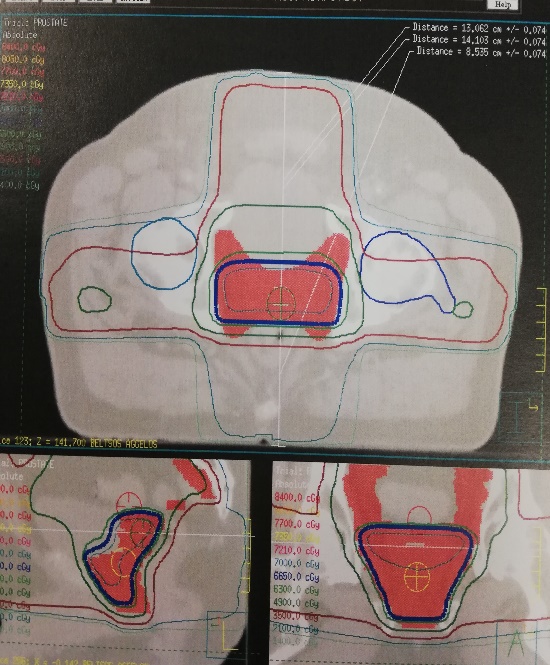 Περιστροφική τεχνική ΑΚΘ με γραμμικό επιταχυντή 6MeV και 15 MeV.
Πλάνο ΑΚΘ σε Γλοίωμα κόγχου. Αριστερά με Φωτόνια Vmat τεχνική και Δεξιά με Πρωτόνια IMRT. Η διάχυση της Ακτινοβολίας με τα πρωτόνια είναι μηδενική στον υγιή εγκέφαλο.
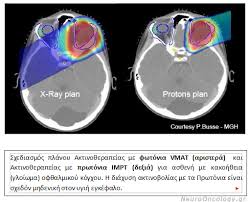 Βραχυθεραπεία προστάτη με Ιώδιο 186
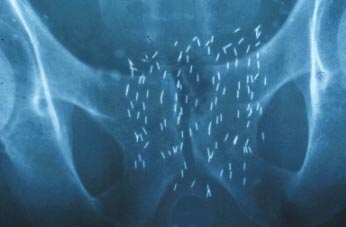 Στερεοταξία ή ακτινοχειρουργική
Οι τεχνικές εστιακής ακτινοβολίας, στις οποίες χρησιμοποιούνται πολλαπλές ακτίνες ακτινοβολίας φωτονίων, σε προεπιλεγμένες και στερεοτακτικές εντοπίσεις κυρίως στον εγκέφαλο.
Ιστορική αναδρομή
Αρχές του 1950 καθιερώθηκε από τον Σουηδό νευροχειρουργό Leksell , καθώς και ο όρος «ακτινοχειρουργική». 
χορήγηση μιας  υψηλής ακτινοθεραπευτικής δόσης (της τάξεως των 100 Gy)   σε μια συνεδρία, σε έναν ενδοκρανιακό στόχο ο Leksell έκανε χρήση ακτίνων X 200 kVp. 
Για την απαλλαγεί της επιβάρυνσης των ζωτικών δομών και την επίτευξη της επικέντρωσης της δόσης στον όγκο στόχο εντός του εγκεφάλου, πλησίασε τον στόχο από διάφορες κατευθύνσεις.
Στα τέλη της δεκαετίας του 1950 έχουμε διακοπή των orthovoltage ακτίνων Χ στην ακτινοχειρουργική. εγκεφάλου  εφαρμόστηκε αργότερα με καταλληλότερες δέσμες ακτινοβολίας, αρχικά με πρωτόνια από κυκλοτρόνια, στη συνέχεια με εστιασμένες ακτίνες γ- 60Co και πιο πρόσφατα με ακτίνες Χ από γραμμικούς επιταχυντές.
Το 1974 ο Larsson πρότεινε τους γραμμικούς επιταχυντές ως βιώσιμες πηγές ακτινοβολίας για την ακτινοχειρουργική. Το 1984 αναφέρθηκε η ανάπτυξη και η κλινική εφαρμογή της τεχνικής   πολλαπλών  μη συνεπίπεδων τόξων βασισμένη σε γραμμικό επιταχυντή,
Το 1986 το Πανεπιστήμιο του Χάρβαρντ στη Βοστώνη και το Πανεπιστήμιο McGill στο Μόντρεαλ, ανέπτυξαν την τεχνική πολλαπλών μη συγκλινόντων τόξων, και την τεχνική δυναμικής στερεοτακτικής ακτινοχειρουργικής.
Χαρακτηριστικά της στερεοτακτικής ακτινοβολίας
Οι συνολικές δόσεις που δίδονται είναι της τάξεως των 10-50 Gy.
 Οι στόχοι σχεδιασμού είναι μικροί και τα μεγέθη των τυπικών όγκων  κυμαίνονται από 1 έως 35 cm3.
Οι απαιτήσεις για την ακρίβεια της  θέσης στην χορήγηση της δόσης είναι +- 1mm . Ενώ  για  την αριθμητική ακρίβεια είναι  + -5%.
Στην στερεοτακτική ακτινοβολία η δόση μπορεί να χορηγηθεί
Στερεοτακτικής εμφύτευσης ή ραδιενεργών πηγών (στερεοτακτική βραχυθεραπεία)  
 Ενώ συχνότερα χορηγείται με μία ή περισσότερες εξωτερικές πηγές ακτινοβολίας (ακτινοβολία στερεοτακτικής εξωτερικής δέσμης).
Ο χωρισμός της στερεοτακτικής εξωτερικής  δέσμης ακτινοβολίας, βάσει της κλασματοποίησης της δόσης  (SEBI) γίνεται σε δύο κατηγορίες:
Στερεοτακτική ακτινοχειρουργική: Η χορήγηση της συνολικής δόσης γίνεται σε 1-5  μόνο συνεδρίες.
Στερεοτακτική ακτινοθεραπεία: Η χορήγηση της συνολικής δόσης γίνεται σε περισσότερες από μία συνεδρίες όπως γίνεται και στην τυπική ακτινοθεραπεία.
Γενικά
Ουσιαστικά, οποιαδήποτε είδος ακτινοβολίας  (γ-ακτίνες κοβαλτίου, ακτίνες Χ μεγάλης ακτινοβολίας, δέσμες σωματιδίων πρωτονίων και βαρών φορτίων, ακόμη και δέσμες νετρονίων) που χρησιμοποιείται στην εξωτερική ακτινοθεραπεία, μπορεί επίσης να χρησιμοποιηθεί στην ακτινοχειρουργική.
Στερεοτακτική ΑΚΘ   ΓΙΝΕΤΑΙ συνήθως ΣΕ ΜΙΑ ΜΟΝΟ ΣΥΝΕΔΡΙΑ
Gamma Knife : 201 διαφορετικές πηγές Co 60 1mm σε τόξο.

X- Knife : ειδικά προσαρμοσμένος γραμμικός επιταχυντής.

Modified  ( Μετατρεπόμενος ) Γραμμικός ( IMRT ).

Ρομποτική ακτινοχειρουργική  (Cyber Knife).
Είδη των ασθενειών που θεραπεύονται με στερεοτακτική ακτινοβολία χωρίζονται στις παρακάτω κατηγορίες:
Λειτουργικές διαταραχές: (π.χ.  νευραλγία τριδύμου).
Αγγειακές αλλοιώσεις: (π.χ.  AVM).
Πρωτογενείς καλοήθεις και κακοήθεις όγκοι: (π.χ.  αδένωμα υποφύσεως και GBM αντίστοιχα).
Μεταστατικοί όγκοι.
ΕΝΔΕΙΞΕΙΣ ΣΤΕΡΕΟΤΑΚΤΙΚΗΣ  ΑΚΘ
Στον εγκέφαλο. Δόση 120-180 Gy με πεδίο 3 Χ 5 mm. 65-90 % αύξηση της επιβίωσης (ανακουφιστική για τον πόνο ασθενών με μεταστάσεις).
Νευραλγία τριδύμου. Δόση 70-90 Gy μετά από αποτυχία φαρμακευτικής αγωγής ή χειρουργικής, με ανταπόκριση 90 %.
Αρτηριοφλεβώδης επικοινωνία, δόση πάνω από 23 Gy.
Επανακτινοβόληση. Η δόση εξαρτάται από την προηγηθείσα ΑΚΘ.
Schwannomas (ακουστικού νεύρου).Δόση 11-18 Gy.  Ανταπόκριση 85 %.
Μηνιγγίωμα (στο οπτικό χίασμα). Δόση <8 Gy.
Αδένωμα υποφύσεως. Σε μικρούς όγκους >30 Gy.
Γλοιώματα σε υποτροπή .Δόση 50 Gy.
GAMMA KNIFE
στο Ινστιτούτο Karolinska στη Στοκχόλμη στη Σουηδία: στερεοτακτική ακτινοχειρουργική με τη χρήση πηγών κοβαλτίου-60 “ Gamma Knife.
τεχνική αυτή ονομάστηκε από το Leksell «στερεοτακτική ακτινοχειρουργική» (stereotactic radiosurgery)
εφάπαξ, σε έναν με μεγάλη ακρίβεια εντόπισης, ενδοκρανιακό όγκο μικρού μεγέθους. 
Το 1968 , έχουμε την κατασκευή και εγκατάσταση στη Στοκχόλμη  του πρώτου συστήματος στερεοταξίας στο οποίο έγινε χρησιμοποιούνταν  πηγές κοβαλτίου-60.    
Στο σύστημα «Gamma Knife» γίνεται χρήση 201 ανεξάρτητων πηγών κοβαλτίου-60
το σύστημα «Gamma Knife
Αριστερά: Η Αρχή λειτουργίας του γ-Knife με συνήθως 192 μικρές πηγές 60Cο, η ακτινοβολία γ των οποίων συγκλίνει στο στόχο. Δεξιά: Εξαρτήματα στερέωσης για την προετοιμασία του ασθενούς για Στερεοτακτική θεραπεία
Το κράνος κατευθυντήρας το οποίο χρησιμοποιείται στο σύστημα αυτό, κατευθύνει τις δέσμες που παράγονται από τις πηγές αυτές, και τις συγκλίνει με πολύ μεγάλη ακρίβεια εντός του κρανίου στον στόχο που έχει προεπιλεγεί.
Το κράνος κατευθυντήρας
Ασφάλεια της ΑΚΘ μεθόδου
Η ένταση  των ακτίνων γ στο σημείο του όγκου στόχου είναι η μέγιστη δυνατή ώστε να επιτευχθεί το ζητούμενο θεραπευτικό αποτέλεσμα, ενώ παράλληλα η απορροφούμενη δόση στους γύρω υγιείς ιστούς είναι ελάχιστη δυνατή. 
Η επιπλέον ακρίβεια, ασφάλεια και πιστότητα, όσον αφορά το σύστημα του «Gamma Knife», επιτυγχάνονται από το γεγονός ότι το τελευταίο διαθέτει λίγα κινητά μέρη.
Τέσσερα βασικά στάδια που πρέπει να ακολουθούνται στην διαδικασία της τεχνικής «Gamma Knife».
Τοποθέτηση του κράνους κατευθυντήρα.
Απεικόνιση (σε αξονικό τομογράφο).
 Υπολογιστικός σχεδιασμός θεραπείας.
Ακτινοβόληση.
CYBER KNIFE
Στα μέσα της δεκαετίας του ΄90. Πρόκειται για έναν μικρό γραμμικό επιταχυντή ενσωματωμένο σε ρομποτικό βραχίονα.
Αποτελεί εναλλακτική λύση κατά την οποία δεν απαιτείται χρήση στερεοτακτικού πλαισίου.
Διαθέτει σύστημα Απεικόνισης  +  Αυτόματης ρύθμισης της κατεύθυνσης της δέσμης της ακτινοβολίας (για λόγους αντιστάθμισης  της κίνησης του όγκου στόχου ).
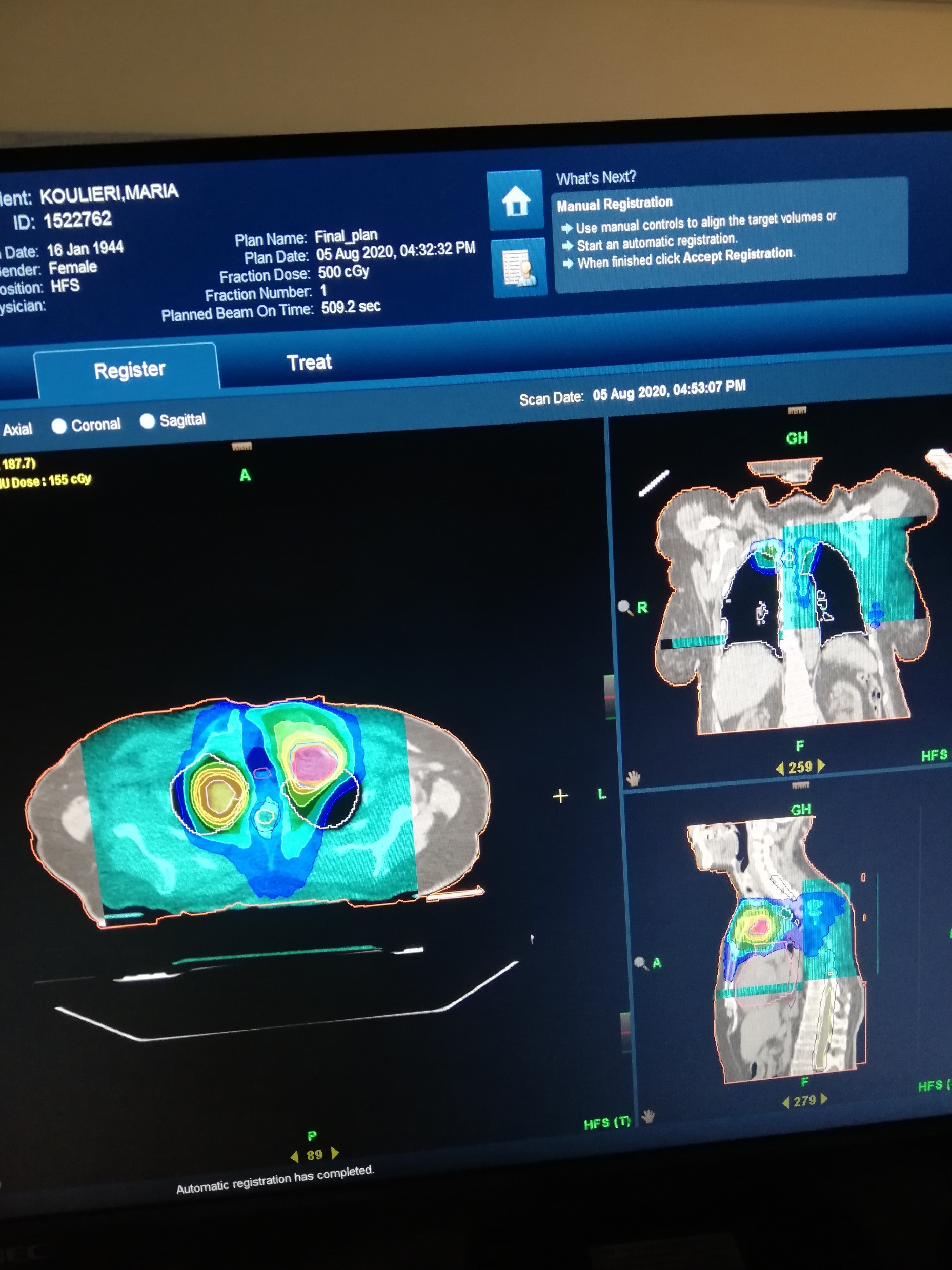 Στερεοτακτική ΑΚΘ οστικής μετάστασης
Στερεοτακτική ΑΚΘ σε όγκο Υποφύσεως
Στερεοτακτική ΑΚΘ σε πνευμονικές μεταστάσεις
Επανακτινοβόληση με στερεοταξία σε οστική μετάσταση
Επανακτινοβόληση με στερεοταξία σε οστική μετάσταση
Στερεοτακτική ΑΚΘ σε Ca παγκρέατος
Πλεονεκτήματα Cyber Knife
Εύκολη χρήση θερμοπλαστικής «μάσκας» σε νόσο τραχηλο-προσωπικής χώρας για ακινητοποίηση του ασθενούς και ακρίβεια στην ακτινοβόληση του όγκου-στόχου.
Απεικονιστικά καθοδηγούμενη ακτινοθεραπεία.
Κλασματοποίηση θεραπείας για ενδοκρανιακούς κακοήθεις όγκους.
Θεραπεία εξωκρανιακών βλαβών της Σπονδυλικής Στήλης παρακολουθώντας τις οστικές δομές της  (οι οποίες αποτελούν το πλαίσιο αναφοράς) για μεγαλύτερη ακρίβεια χορήγησης της δόσης.
Ακτινοχειρουργική θεραπεία σε εξωκρανιακές βλάβες, σε ανατομικές περιοχές όπως πνεύμονας και προστάτης, εμφυτεύοντας χειρουργικά markers (που αποτελούν πλαίσιο αναφοράς)τα ονομαζόμενα fiducials.
ΥΠΕΡΘΕΡΜΙΑ  Η υπερθερμία είναι μια συνδυαστική θεραπεία κατά του καρκίνου.
Με την υπερθερμία αυξάνουμε την θερμοκρασία στον όγκο με επαγωγικά ρεύματα (όχι ιονίζουσες ακτινοβολίες) στους 42,5 0 έως 45 0 C ή σε όλο το σώμα στους 41,5 0 -41,8 0 C. 
Ο βιολογικός τρόπος δράσης της μεθόδου βασίζεται στην αυτόλυση των κυττάρων και στην αδυναμία πολλαπλασιασμού των.

ΟΛΟΣΩΜΑΤΙΚΗ   και  ΠΕΡΙΟΧΙΚΗ
Η δράση της
Η θεραπευτική δράση της υπερθερμίας (ΥΠ) απευθείας πάνω στον όγκο ή στο κέντρο του, έγκειται στην εκλεκτική υπερθέρμανση του ίδιου του όγκου μέσα σε ηλεκτρομαγνητικό πεδίο. 
Αυξάνεται  η ροή αιμάτωσης και η διαπερατότητα της κυτταρικής μεμβράνης, ούτως ώστε η αντικαρκινική δράση της χημειοθεραπείας ή της ακτινοβολίας να είναι εξαιρετικά πιο αυξημένη όταν συν-εφαρμόζονται.
Από βιολογικής πλευράς η ΥΠ προκαλεί
βλάβες στην κυτταρική μεμβράνη,
 αλλοίωση της  σύνθεσή τους και κυτταρικό θάνατο. Για τον λόγο αυτόν, η υπερθερμία χαρακτηρίζεται πλέον ως ο τέταρτος θεραπευτικός πυλώνας της ογκολογίας. 
Θερμικές βλάβες των πρωτεϊνών, και των λυσοσωμάτων του κυτταροπλάσματος. 

Υ.Γ.
Λυσοσώματα κυττάρων: αποθηκεύουν ένζυμα για την πέψη  (Λύσις και σώμα). Χαρακτηρίζονται συχνά σαν σάκοι αυτοκτονίας από τους βιολόγους λόγω του ρόλου τους στην αυτόλυση.
Οι διαφορές της δράσης της ΥΠ από την ΑΚΘ είναι:
Η ΥΠ δρα στο υποξικό κέντρο του όγκου αυξάνοντας την θερμοκρασία και την αιμάτωση, ενώ η ΑΚΘ δρα και σκοτώνει κύτταρα στην περιφέρεια του όγκου.
Η ΥΠ δρα και σκοτώνει τα κύτταρα που βρίσκονται στη φάση S του κυτταρικού κύκλου, ενώ η ΑΚΘ είναι αποτελεσματική στην φάση της κυτταρικής διαίρεσης G, M.
Το χαμηλό pH στο μικροπεριβάλλον  του όγκου αυξάνει την αποτελεσματικότητα της ΥΠ, ενώ δεν βοηθά την δράση της ΑΚΘ.
Τρόποι εφαρμογής της υπερθερμίας είναι :
Διεγχειρητική ΥΠ: αύξηση της θερμοκρασίας του όγκου κατά τη διάρκεια του χειρουργείου.
Ενδοϊστική ΥΠ: δια μέσου καθετήρων εισάγεται ειδική κεραία στον όγκο.
Ενδοκοιλοτική ΥΠ: σε όγκους που βρίσκονται μέσα ή σε επαφή με στις φυσιολογικές κοιλότητες του σώματος π.χ. ορθό, κόλπος, τράχηλος μήτρας, οισοφάγος. 
Επιφανειακή ΥΠ: υπερθέρμανση όγκων που βρίσκονται στην επιφάνεια του δέρματος ή και 4 cm κάτωθεν αυτού.
Ενδείξεις ορθής εφαρμογής της Υπερθερμίας (ΥΘ) σε συνδυασμό με Ακτινοθεραπεία (ΑΚΘ) η/και Χημειοθεραπεία (ΧΜΘ), όπως ενδείκνυται κατά περίπτωση:
• Υποτροπές προσθίου θωρακικού τοιχώματος από καρκίνο μαστού        (ΑΚΘ+ΥΘ)• Υποτροπές επιφανειακών όγκων (έως 4cm βάθος) (ΑΚΘ+ΥΘ)• Κακοήθη μελανώματα (ΑΚΘ+ΥΘ)• Ανεγχείρητοι όγκοι τραχήλου μήτρας. (ΑΚΘ+ΥΘ)• Μη μικροκυτταρικοί όγκοι πνεύμονα (ΑΚΘ+ΥΘ)• Καρκίνος ουροδόχου κύστης (ΑΚΘ+ΥΘ)• Όγκοι εγκεφάλου (ΑΚΘ+ΥΘ)• Σαρκώματα μαλακών μορίων (ΧΜΘ+ΥΘ)• Καρκίνοι Ορθο-πρωκτικής χώρας (ΑΚΘ+ΥΘ)• Καρκίνοι Οισοφάγου (ΑΚΘ+ΥΘ)
Κατόπιν συγκεκριμένων ενδείξεων, με απόφαση ογκολογικού συμβουλίου, εφαρμόζεται και στις ακόλουθες περιπτώσεις
• Ως παρηγορική/ανακουφιστική αγωγή σε μεταστατική νόσο σε συνδυασμό με ΧΜΘ.• Περιτοναϊκές εμφυτεύσεις• Μελάνωμα άκρων• Μεσοθηλίωμα
Κλινικές μελέτες του Πανεπ. San Istvan  της Βουδαπέστης 2017
Η ογκοθερμία προκαλεί το εντυπωσιακό φαινόμενο της απομακρυσμένης υποστροφής μεταστατικών όγκων, αν υποβληθεί σε θεραπεία ο πρωτοπαθής όγκος, αλλά όχι οι ίδιες οι μεταστάσεις. Το φαινόμενο αυτό αποκαλείται abscopal effect, και οφείλεται σε διέγερση του ανοσοποιητικού μηχανισμού του ασθενούς με την ογκοθερμία. Το φαινόμενο είναι εξαιρετικής σημασίας, διότι αποδεικνύει ότι η υπερθερμία σε αντίθεση με όλες τις συμβατικές αντικαρκινικές θεραπείες που είναι ανοσοκατασταλτικές, είναι η μόνη άνοσο-ενισχυτική.